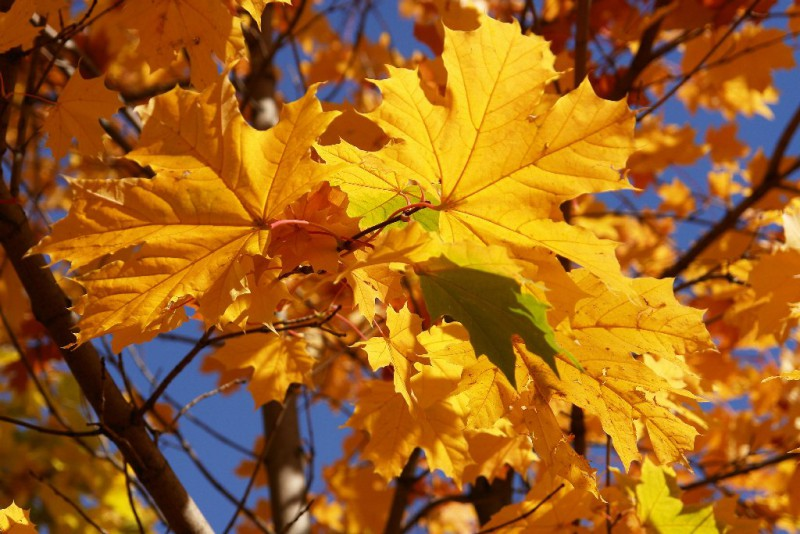 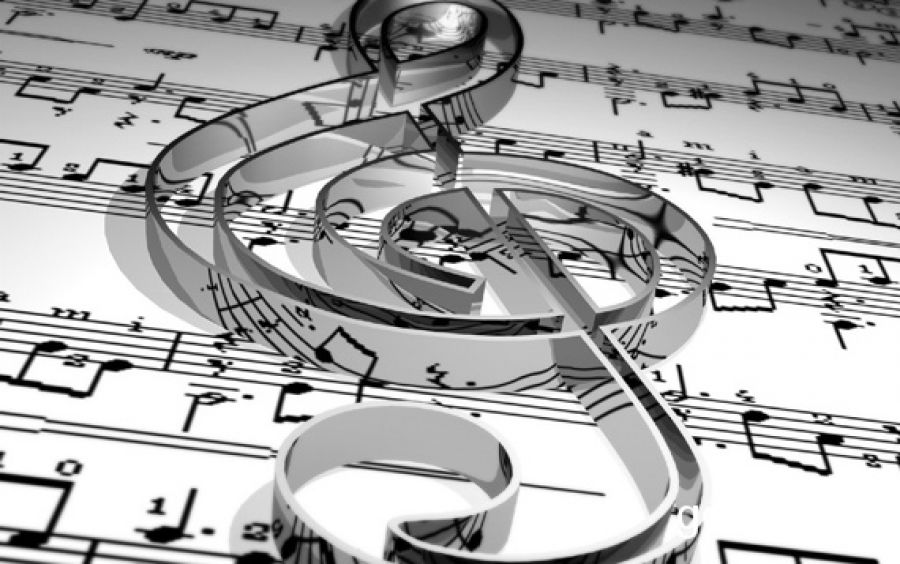 КРАСОТА  ОСЕНИ  В  ПОЭЗИИ,  ЖИВО-ПИСИ  И  МУЗЫКЕ
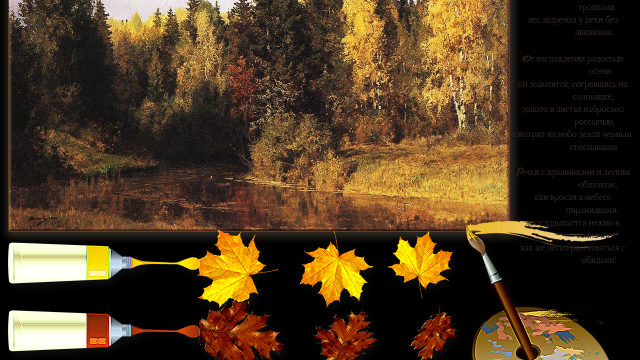 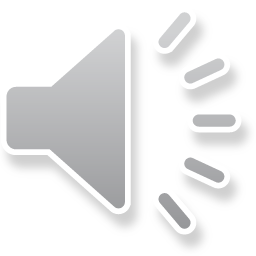 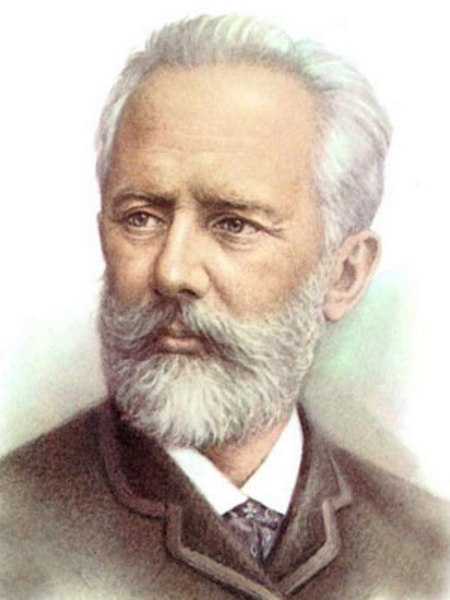 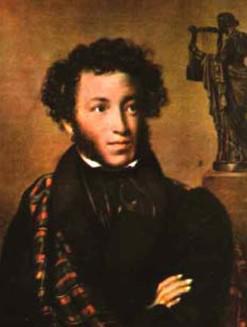 А. С. Пушкин
Октябрь уж наступил — уж роща отряхаетПоследние листы с нагих своих ветвей…
Уж небо осенью дышало,Уж реже солнышко блистало…
И с каждой осенью я расцветаю вновь;Здоровью моему полезен русской холод…
Уж осени холодною рукоюГлавы берез и лип обнажены…
На уроке мы должны:1)Научиться анализировать стихотворение, картину, музыкальное произведение, чтобы увидеть, насколь-ко мастерски авторы создают картины осени.2) Познакомиться с  приёмами, позволяющими ав-торам передать всю полноту чувств и настроений.3) Увидеть взаимосвязь музыки, литературы, живопи-си.
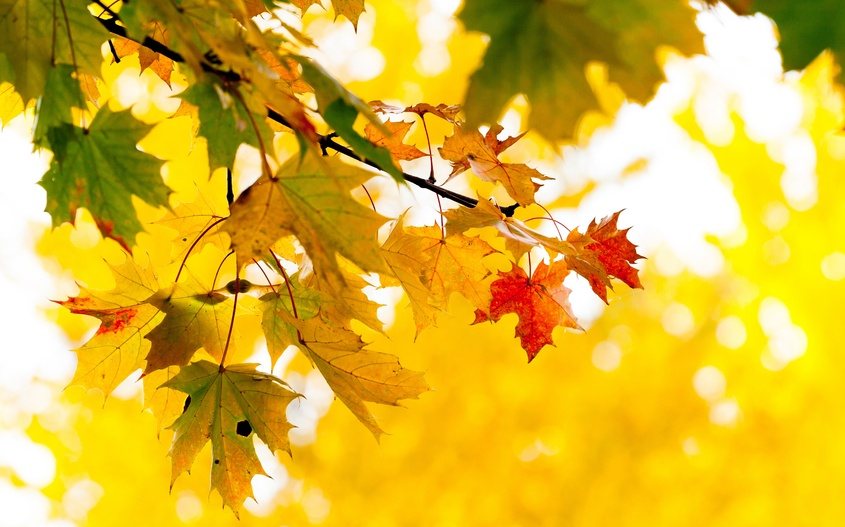 «Унылая пора…Очей очарованье!»…
ЛИРИЧЕСКОЕ ПРОИЗВЕДЕНИЕ - ПЕРЕДАЧА ЧУВСТВ
"Толковый словарь русского языка" под редакцией Д.Н. Ушакова.Багрец1. Красная краска темного оттенка, багровая (спец.).2. Драгоценная багровая ткань, пурпур (устар.). «В багрец и золото одетые леса». Пушкин А. С.
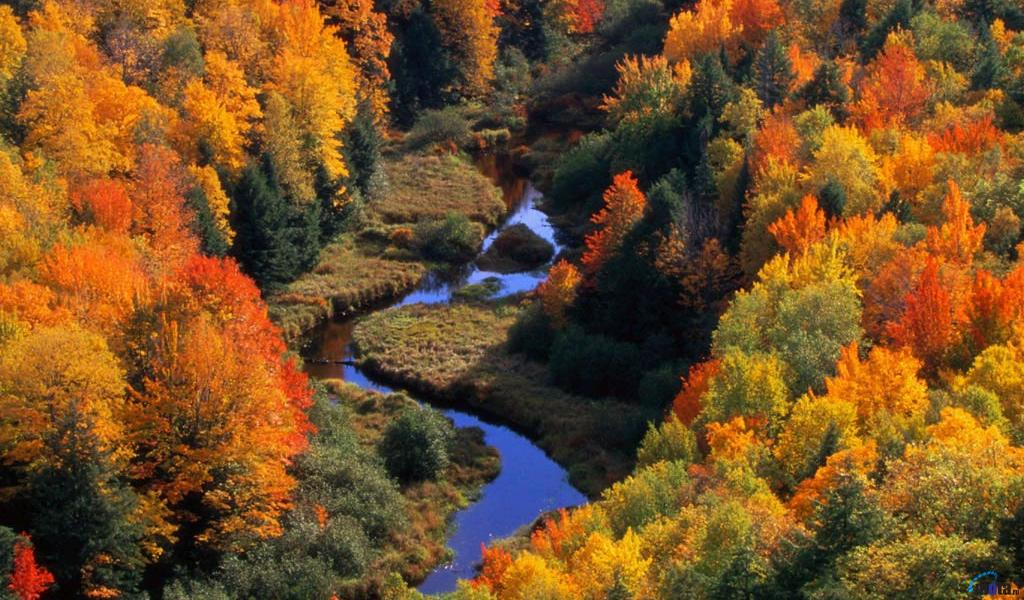 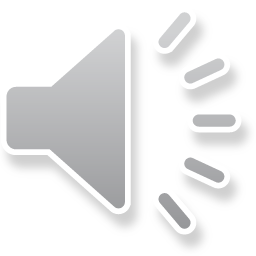 Времена года. Сентябрь.
Времена года. Октябрь.
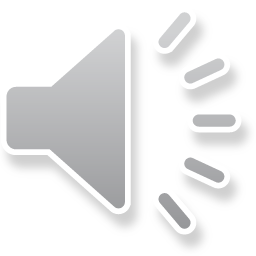 Жанры изобразительного искусства
Пейзаж
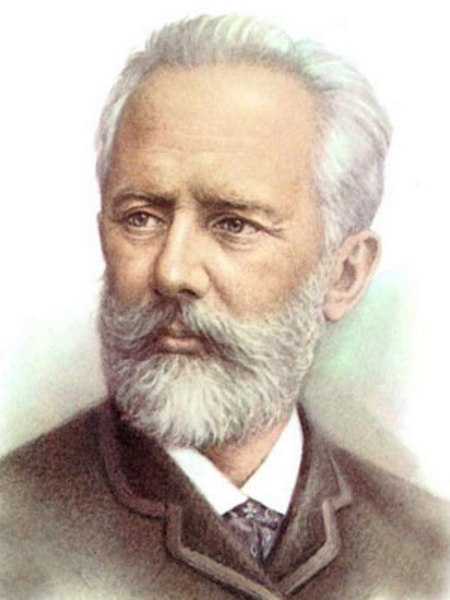 Портрет
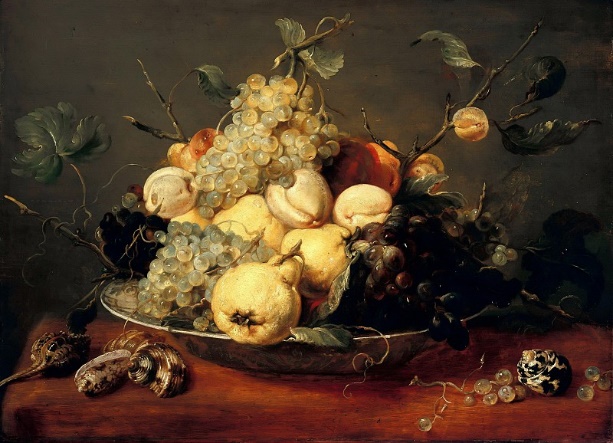 Натюрморт
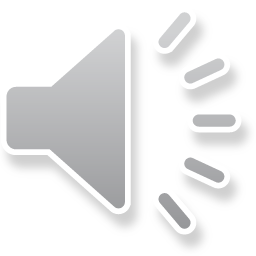 Времена года. Ноябрь.
Василий Поленов«Осень в Абрамцеве»
Поленов Василий Дмитриевич родился 20 мая 1844 в Петербурге в старинной дворян-ской семье. Отец Поленова, Дмитрий Ва-сильевич, был известным историком, архео-логом и библиографом. Мать художника, Мария Алексеевна, урожденная Воейкова, была детской писательницей и художницей-любительницей.
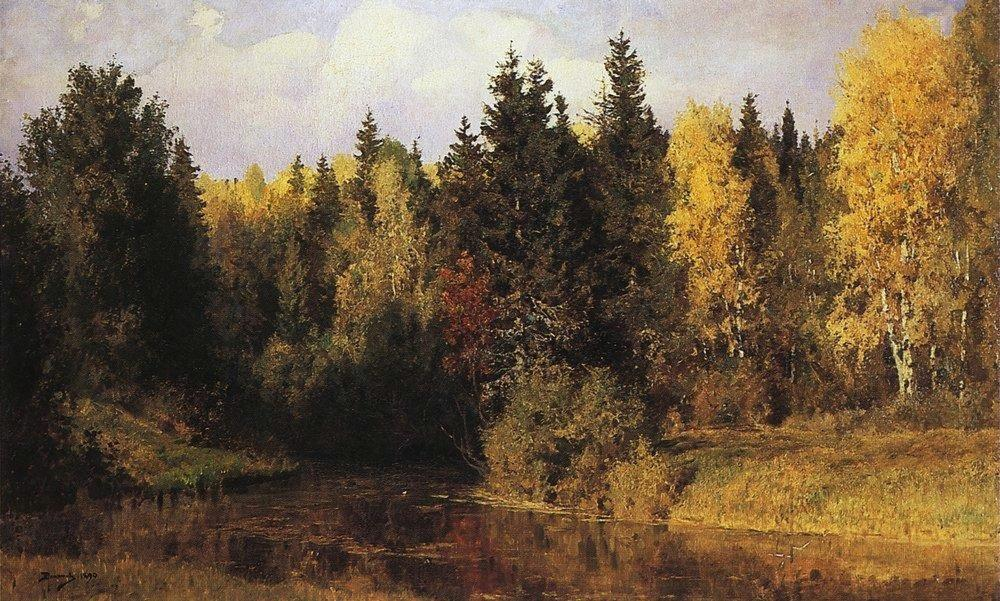 Иван Есаулков
Сказочный, торжественный пейзаж,Звучная, чудесная картина!Уголок глухого леса – наш,Русский: ель, берёза и осина.Отгорела летняя жара,Неподвижна заводь речки Вори.Осени прекрасная пора!И берёзы в золотом уборе,И осины пламенем горятИ на воды отблески бросают.Только ели, не сменив наряд,Зеленью взгляд зрителя пленяют.Гамма красок звучна и легка –Слышно нам её многоголосье!И расцвечивает облакаНежными полутонами осень.Леса величавая стенаДальний план собой перекрывает.Нет ни ветерка, и тишинаНас как будто в сказку зазывает.Отражает гладь лесной рекиЗолото берёз и неба просинь.Тихие прекрасные деньки!Дивная абрамцевская осень!
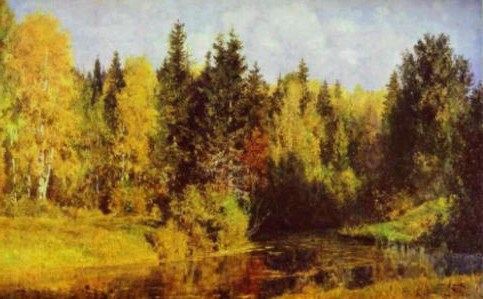 Лесная-Иванова 
                             Осень, как бабочки, листья летают,
                             Жёлтые, красные, тени и свет.
                             Тихо деревья их собирают.
                             Древо - из бабочек ярких букет!
                             Тёмной змеёю речка искрится,
                             В ней отразился павлиний глаз.
                            Бабочкой синей небо глядится:
                             Видимо, праздник в природе              
                             сейчас!
                             Бабочки блёклые на дороге...
                             Трепет последний крыльев сухих,
                             Их поднимают светлые боги
                             И воскрешают в мирах иных.
                             Бабочки - души: всюду летают,
                             Кружится, кружится хоровод.
                             " Осень " Куинджи напоминает
                             Душ разноцветных, ярких полёт.
Архип Куинджи«Осень»
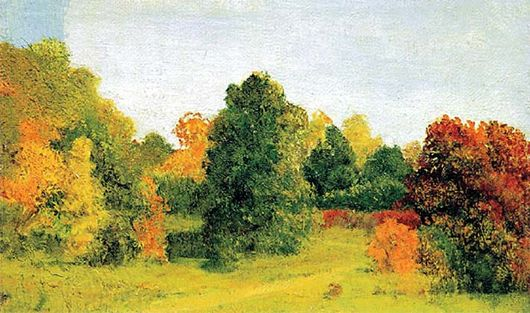 Куинджи «Осень»
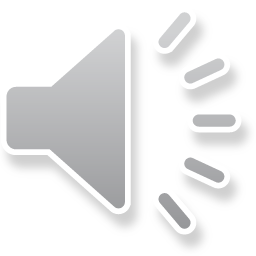 Петр Ильич Чайковский
Средь леса смычков – дирижерский остров
Занял пианист у рояля место.
Конферансье объявляет: «Чайковский.
Первый концерт фортепиано с оркестром».
Вошел дирижер под рукоплесканье,
Кивнул музыкантам, у пульта встал строго.
Волшебную палочку взял: «Внимание!
Ни звука!» (Как силы в руках его много!)
Все замерло, стихло, глядит в упоенье
На палочку, что над оркестром застыла.
И вдруг… С ее взмахом взорвалось мгновенье.
Взорвалось, дыханье перехватило.
Вы слышите? Это шумят наши реки.
Вы слышите? Это поют наши птицы!
Вы слышите? Золотом брызнуло в веки,
Волнуясь, безбрежное море пшеницы.
Летают прекрасные умные руки.
Мелькают в нотах: фортиссимо, престо…
Здесь жизнь, здесь радости, горести, муки,
Не просто концерт фортепиано с оркестром.
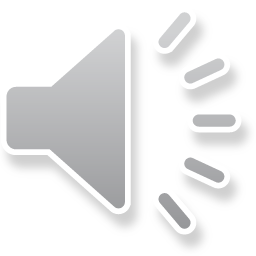 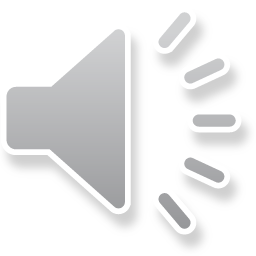